Geschlechtergerechte Berufungsverfahren Gender Bias
Gender Bias
23.04.2024
2
Frauen- und Männeranteil im Qualifikationsverlauf
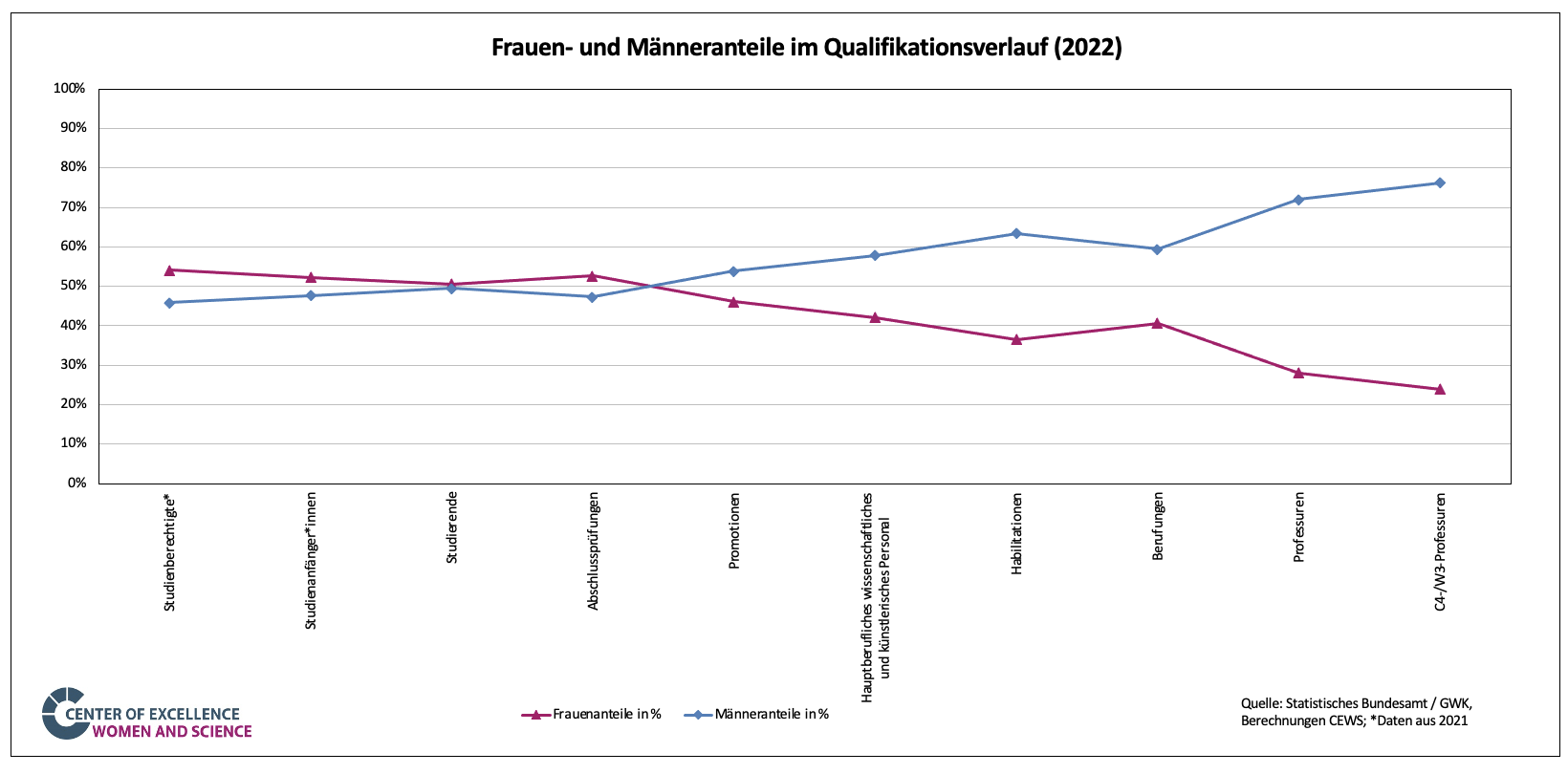 Im Allgemeinen sind Frauen in den oberen Ebenen des Wissenschaftssystems, egal in welcher Disziplin, deutlich weniger vertreten.
https://www.gesis.org/cews/daten-und-informationen/statistiken/detailanzeige/article/frauen-und-maenneranteile-im-akademischen-qualifikationsverlauf (26.03.2024)
23.04.2024
3
Leaky Pipeline
Insbesondere in den MINT-Fächern hat K. E. Grogan (2019) den Begriff der "Leaky Pipeline" geprägt, um dieses Phänomen zu beschreiben.
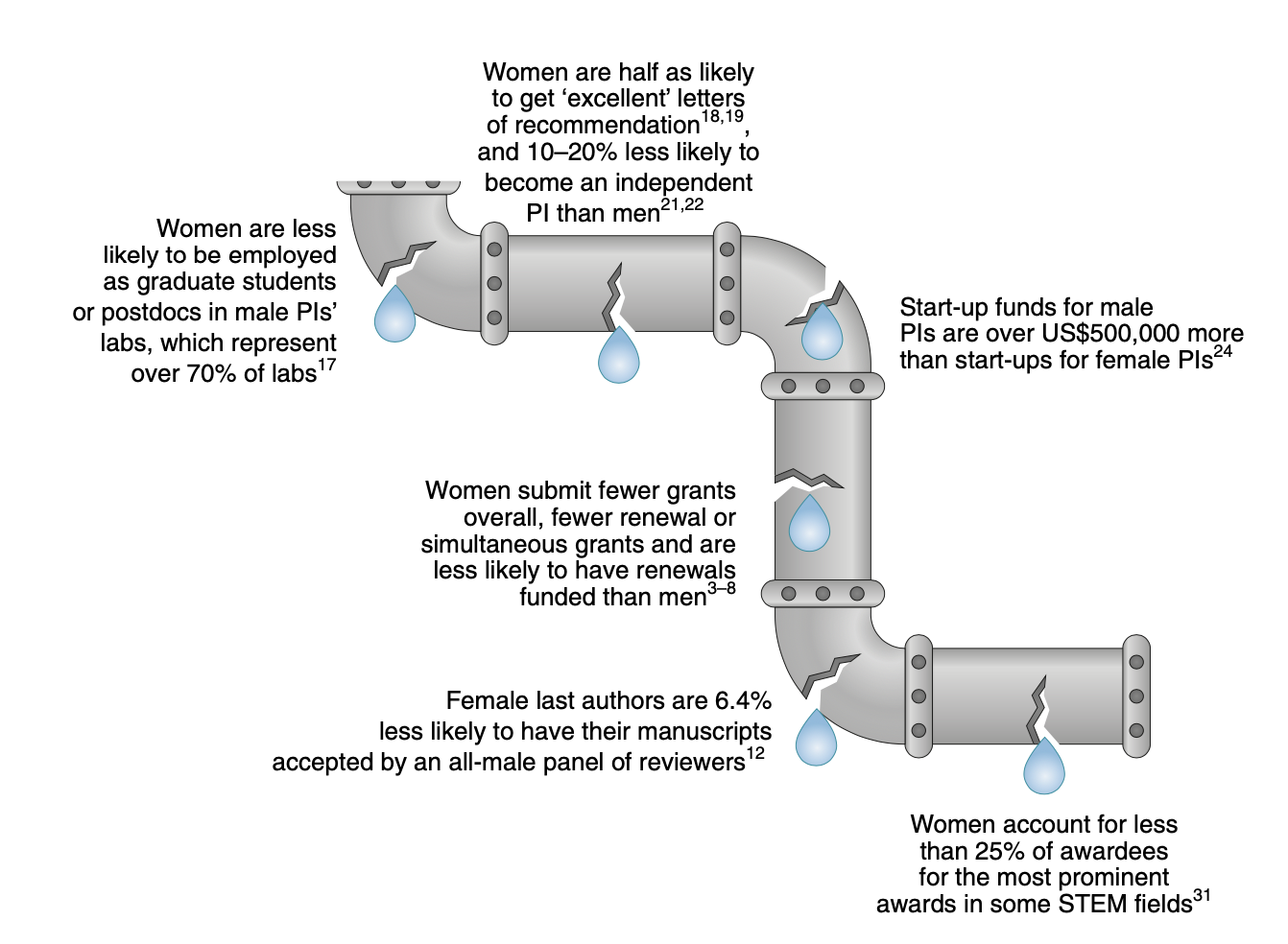 23.04.2024
4
Gender Bias in der Sportmedizin (SEM)
Auch in der Sport- und Bewegungsmedizin (SEM) wird eine systematische Unterrepräsentation von Frauen der Forschung und –Praxis deutlich (Anderson et al., 2023)
Dieses Phänomen kann als Manifestation eines größeren strukturellen Problems betrachtet werden, das auf unbewussten Vorurteilen beruht
	  Ausdruck der strukturellen Ungleichheit in der Gesellschaft,	 in der Männer oft bevorzugt und Frauen benachteiligt werden.
Diese Ungleichheit wird durch soziale Institutionen verstärkt und aufrechterhalten, die Macht basierend auf Geschlecht sowie anderen Faktoren ungleich verteilen (Bekker et al., 2015)
23.04.2024
5
Folgen der Unterrepräsentation von Frauen in der SEM (Anderson et al., 2023)
23.04.2024
6
Anfällige Bereiche für eine Gender Bias innerhalb eines Berufungsverfahrens (Universität Heidelberg, 2017a)
Beurteilung des Lebenslaufs/Karriereverlaufs
Bewertung der wissenschaftlichen Leistungen
Bewertung der wissenschaftlichen und überfachlichen Kompetenzen
23.04.2024
7
[Speaker Notes: Uni Heidelberg Quelle]
Beurteilung des Lebenslaufs
Der idealtypische Verlauf einer wissenschaftlichen Karriere ist stark durch eine traditionell männliche Berufsbiographie geprägt 

Durch die fehlende Möglichkeit zur Vereinbarung von Karriere und Familie in der Wissenschaft werden vor allem Frauen benachteiligt und weisen Verzögerungen im Lebenslauf auf 

Für eine vorurteilsfreie Auswahl müssen individuelle Aspekte des Lebenslaufs berücksichtigt werden
23.04.2024
8
Gründe für die Abweichung des Lebenslaufs bei Frauen vom idealtypischen Verlauf
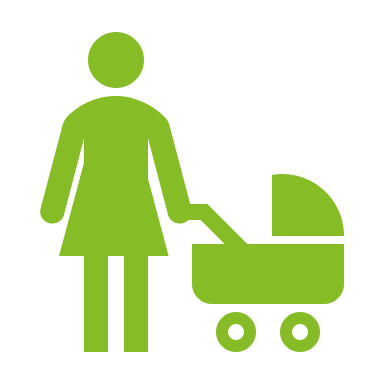 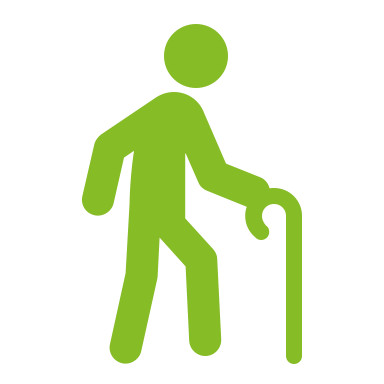 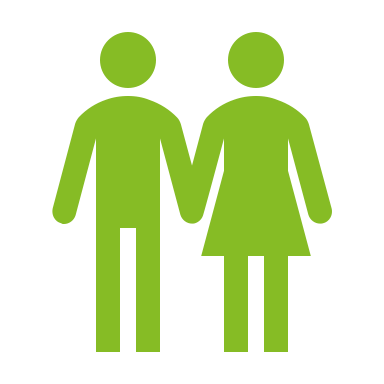 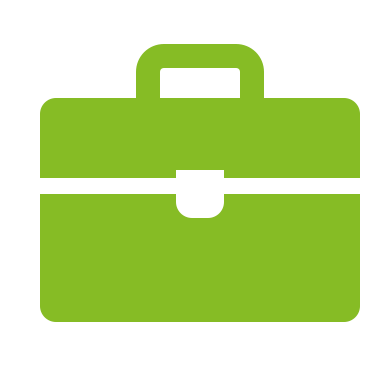 Pflege von Angehörigen
Orientierung an Karriere des Partners
Schwangerschaft und Geburt
Kinderbetreuung
Frauen sind aufgrund gesellschaftlicher Erwartungen und struktureller Rahmenbedingungen anfälliger für unvermeidbare Verzögerungen (Leinfellner & Bomert, 2017)
23.04.2024
9
Auswirkungen auf den Lebenslauf
Verzögerte Karriereverläufe 

„Publikationslücken“

Begrenzte Mobilitätsoptionen und begrenzte Chancen, Spitzenpositionen zu übernehmen
	„The transition from postdoctoral fellow to faculty is a period during which a worrying 	number of women leave academic research“ (Martinez, 2007)

Frauen treffen oft Entscheidungen, die ihre Karriere beeinflussen, wie die Entscheidung, sich um Kinder zu kümmern oder den beruflichen Möglichkeiten des Partners zu folgen (Ceci & Williams, 2011)
23.04.2024
10
Anfällige Bereiche für eine Gender Bias innerhalb eines Berufungsverfahrens (Universität Heidelberg, 2017b)
Beurteilung des Lebenslaufs/Karriereverlaufs
Bewertung der wissenschaftlichen Leistungen
Bewertung der wissenschaftlichen und überfachlichen Kompetenzen
23.04.2024
11
[Speaker Notes: Uni Heidelberg Quelle]
Kriterien der Leistungsbewertung
Hauptsächlich quantitative Maßeinheiten zur Messung des wissenschaftlichen Erfolgs. 

Hierbei treten jedoch bereits Geschlechterunterschiede auf, die auf einer Gender Bias beruhen und unberücksichtigt bleiben…
23.04.2024
12
Anzahl der Publikationen
23.04.2024
13
Häufigkeit von Zitationen
23.04.2024
14
Höhe der erworbenen Drittmittel
23.04.2024
15
Folge
Die Sichtbarkeit von Wissenschaftlerinnen ist eingeschränkt:








 Quantitative Erfolgsparameter wie Zitationen und Publikationsanzahl  haben negative Folgen für die Sichtbarkeit und Karrierechancen von Frauen
23.04.2024
16
Anfällige Bereiche für eine Gender Bias innerhalb eines Berufungsverfahrens (Universität Heidelberg, 2017c)
Beurteilung des Lebenslaufs/Karriereverlaufs
Bewertung der wissenschaftlichen Leistungen
Bewertung der wissenschaftlichen und überfachlichen Kompetenzen
23.04.2024
17
[Speaker Notes: Uni Heidelberg Quelle]
Stereotype Annahmen über Frau und Mann in der Wissenschaft
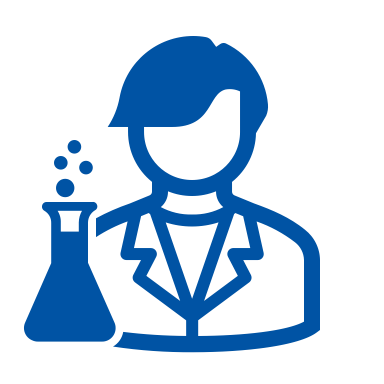 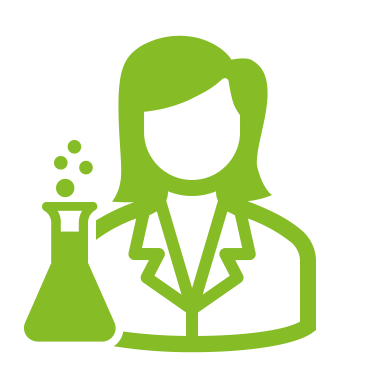 23.04.2024
18
Bewertung überfachlicher Kompetenzen
23.04.2024
19
Vorurteile bei der Bewertung überfachlicher Kompetenzen (Universität Heidelberg, 2017c)
Didaktische Kompetenzen 
	Verständnisvoll, emotional, geduldig, gesprächsbereit

	Individualistisch, auf Selbstförderung ausgerichtet, 	konkurrenzorientiert 

Kommunikative Kompetenzen 
	Gute Zuhörerinnen, konsensorientiert, indirekt mit 	abgeschwächten Ausdrücken und Fragen 

	Eindringlich, dominant, statusbezogen, autoritär
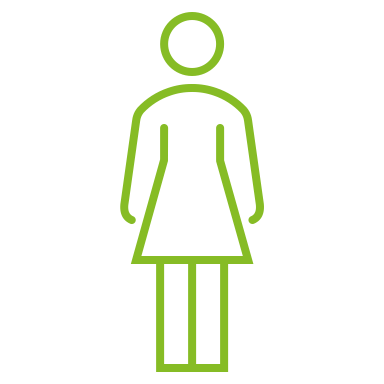 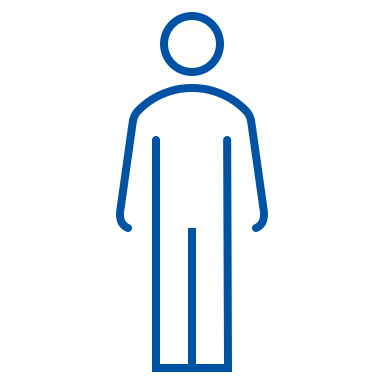 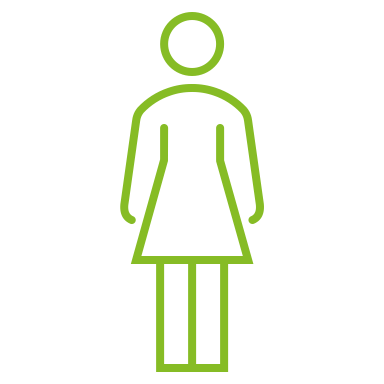 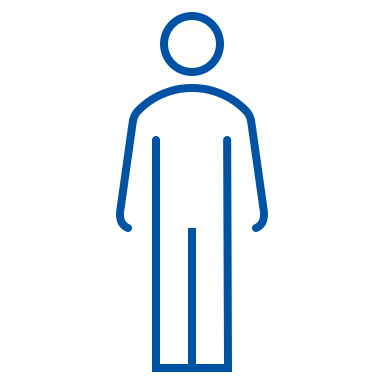 23.04.2024
20
Führungskompetenz 
	unsicher, impulsiv, regelfixiert, emotional, intrigant 

	natürliche Anführer, unabhängig, kompetent

Strategische Kompetenz
	wenig hierarchisch, kooperativ, teamorientiert, unsicher im 	Verhandeln 

	wettbewerbsorientiert, risikobereit, verantwortungsgewillt, 	geschäftstüchtig
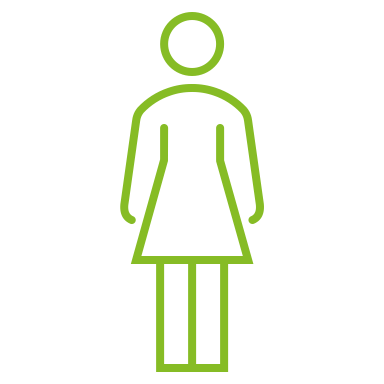 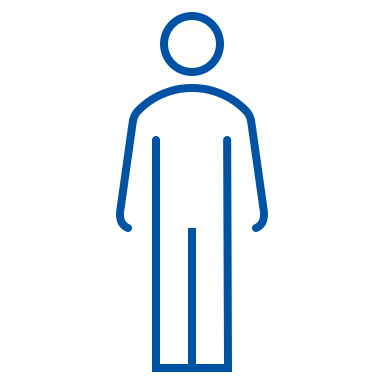 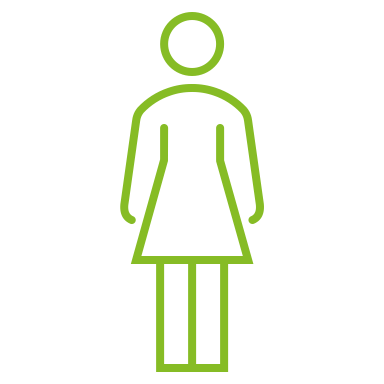 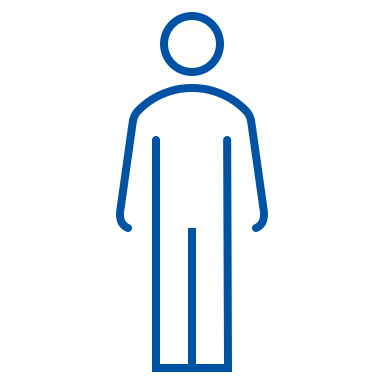 23.04.2024
21
Persönliches Auftreten (Hendrix et al., 2014)
23.04.2024
22
23.04.2024
23
Geschlechtersensibilität schaffen
„Geschlechtersensibilität ist das Bewusstsein über strukturelle Geschlechterungleichheiten, eigene Widerstände und die Motivation, diese durch Wissens- und Erfahrungszugewinn in einem laufenden Prozess abzubauen, indem soziale Zuschreibungen und ihre intersektionalen Auswirkungen auf gesellschaftliche Geschlechter- und Machtverhältnisse kritisch reflektiert werden.“
(Steinweg et al., 2023, S.29)
23.04.2024
24
Handlungsempfehlungen (Universität Heidelberg, 2017a; 2017b; 2017c)
23.04.2024
25
Handlungsempfehlungen (Universität Heidelberg, 2017; 2017b; 2017c)
23.04.2024
26
[Speaker Notes: DFG nachgucken]
Quellen
Anderson, N., Ronbinson, D. G, Verhagen, E., Fagher, K., Edouard, P., Rojas-Valverde, D., Ahmed, O. H., Jederström, M., Usacka, L., Benoit-Piau, J., Foelix, C. G., Okoth, C. A., Tsiouti, N., Moholdt, T., Pinheiro, L., Hendricks, S., Hamilton, B., Magani, R., Badenhorst, M., & Belavy, D. L. (2023). Under-representation of women is alive and well in sport and exercise medicine: what it looks like and what we can do about it. BMJ Open Sport & Exercise Medicine, 9: e001606. https://doi.org/10.1136/bmjsem-2023-001606.
Bekker, S., Ahmed, O. S., Bakare, U., Blake, T. A., Brooks, M. A., Davenport, T. E., Mendonca, L., Fortington, L. V., Himawan, M., Kemp, J., Litzy, K., Loh, R. F., MacDonald, J., McKay, C., Mosler, A. B., Mountjoy, M., Pederson, A., Stefan, M. I, Stokes, E., Vassallo, A. J., & Whittaker, J. L. (2018). We need to talk about mannels: the problem of implicit gender bias in sport and exercise medicine. British Journal of Sports Medicine, 0, 1-3. https://doi.org/10.1136/bjsports-2018-099084.
CEWS (O.J.). Gender Bias in der Wissenschaft. Einführung und Definitionen. Abgerufen von https://www.gesis.org/cews/daten-und-informationen/forschungsfelder/gender-bias/einfuehrung-und-definitionen#contact-section. 
Ceci, S. J., & Williams, W. M. (2011). Understanding current causes of women‘s underrepresentation in science. PNAS, 108(8), 3157-3162. https://doi.org/10.1073/pnas.1014871108.
Conley, D., & Stadmark, J. (2012). Gender matters: A call to comission more women writers. Nature, 488, 590. https://doi.org/10.1038/488590a.
Grogan, K. E. (2019). How the entire scientific community can confront gender bias in the workplace. Nature ecology & evolution, 3, 3-6.
Head, M. G., Fitchett, J. R., Cooke, M. K., Wurie, F. B., & Atun, R. (2013). Differences in research funding for women scientists: a systematic comparison of UK investments in global infectious disease research during 1997-2010. BMJ Open, 3(12): e003362. https://doi.org/10.1136/bmjopen-2013-003362.
Hendrix, U., Hilgemann, M., Kortendiek, B., & Niegel, J. (2014). Geschlechter(un)gerechtigkeit an Hochschulen in Nordrhein-Westfalen - der Gender-Report. GENDER - Zeitschrift für Geschlecht, Kultur und Gesellschaft, 6(2), 118-127. 
Holman, L., Stuart-Fox, D., & Hauser, C. E. (2018). The gender gap in science: How long until women are equally represented?. PLoS Biology, 16(4): e2004956. . https://doi.org/10.1371/journal.pbio.2004956.
23.04.2024
27
Quellen
King, M. M., Bergstrom, C. T., Correll, S. J, Jacquet, J., & West, J. D. (2017). Men set their own cites high: Gender and self-citation across fields and over time. Socius, 3. https://doi.org/10.1177/2378023117738903.
Knobloch-Westerwick, S., Glynn, C. J., & Huge, M. (2013). The Matilda Effect in Science Communication: An Experiment on Gender Bias in Publication Quality Perceptions and Collaboration Interest. Science Communication, 35(5), 603-625. https://doi.org/10.1177/1075547012472684.
Kracczyk, M., & Smyk, M. (2016). Author‘s gender affexts rating of academic articles: Evidence from an incentivized, deception-free labratory experiment. European Economic Review, 90, 326-335. https://doi.org/10.1016/j.euroecorev.2016.02.017.
Leinfellner, S., & Bomert, C. (2017). Elternschaft und Wissenschaft im Kontext neoliberaler Transformationen: alte oder neue Dilemmata bei der Vereinbarkeit von Reproduktions- und Erwerbsarbeit? In A. V. Alemann, S. Beaufays, & B. Kortendiek (Hrsg.), Alte neue Ungleichheiten? Auflösungen und Neukonfigurationen von Erwerbs- und Familiensphäre (S. 163-181). Verlag Barbara Budrich.
Lincoln, A. E., Pincus, S., Bandows Koster, J. , & Leboy, P. S. (2012). The matilda Effect in science: Awards and prizes in the US, 1990s and 2000s. Social Studies of Science, 42(2), 307-320. https://doi.org/10.1177/030631271143583.
Martinez, E. D., Botos, J., Dohoney, K. M., Geiman, T. M., Kolla, S. S., Olivera, A., Qui, Y., Rayasam, G. V., Stavreva, D. A., & Cohen-Fix, O. (2007). Falling off the academic bandwagon. EMBO reports, 8(11), 977-981. 
Polhaus, J. R., Jiang, H., Wagner, R. M., Schaffer, W. T., & Pinn, V. W. (2011). Sex Differences in Application, Success, and Funding Rates for NIH Extramural Programs. Academic Medicine, 86(6), 759-767. https://doi.org/ 10.1097/ACM.0b013e31821836ff.
23.04.2024
28
Quellen
Steinweg, N., Roland, L., Poggenburg, K., Strohmann, H., Otto, W., Abraham, C., Schumacher, T. & Jungbluth, L. (2023). Bestandsaufnahme und Handlungsempfehlungen zur Qualitätssicherung von Gleichstellungsmaßnahmen in der Wissenschaft: Ergebnisse aus dem Projekt StaRQ. (cews.publik, 27). GESIS - Leibniz-Institut für Sozialwissenschaften. https://nbn-resolving.org/urn:nbn:de:0168-ssoar-85368-1.
Universität Heidelberg. (2017a). Gender Bias im Berufungsverfahren: Karriereverläufe. Abgerufen von https://www.uni-heidelberg.de/md/gsb/gender-bias_m1_pdf_offline.pdf.
Universität Heidelberg. (2017b). Gender Bias im Berufungsverfahren: Leistungsbewertung. Abgerufen von https://www.uni-heidelberg.de/md/gsb/gender-bias_m2_pdf_offline.pdf.
Universität Heidelberg. (2017c). Gender Bias im Berufungsverfahren: Kompetenzen. Abgerufen von https://www.uni-heidelberg.de//md/gsb/serviceleistungen/gender-bias_m3_pdf_offline.pdf.
West, J. D., Jacquet, J., King, M. M., Correll, S. J., & Bergstrom, C. T. (2013). The Role of Gender in Scholary Authorship. PLoS One, 8(7): e66212. https://doi.org/10.1371/journal.pone.0066212.
23.04.2024
29